«В гостях у сказки»
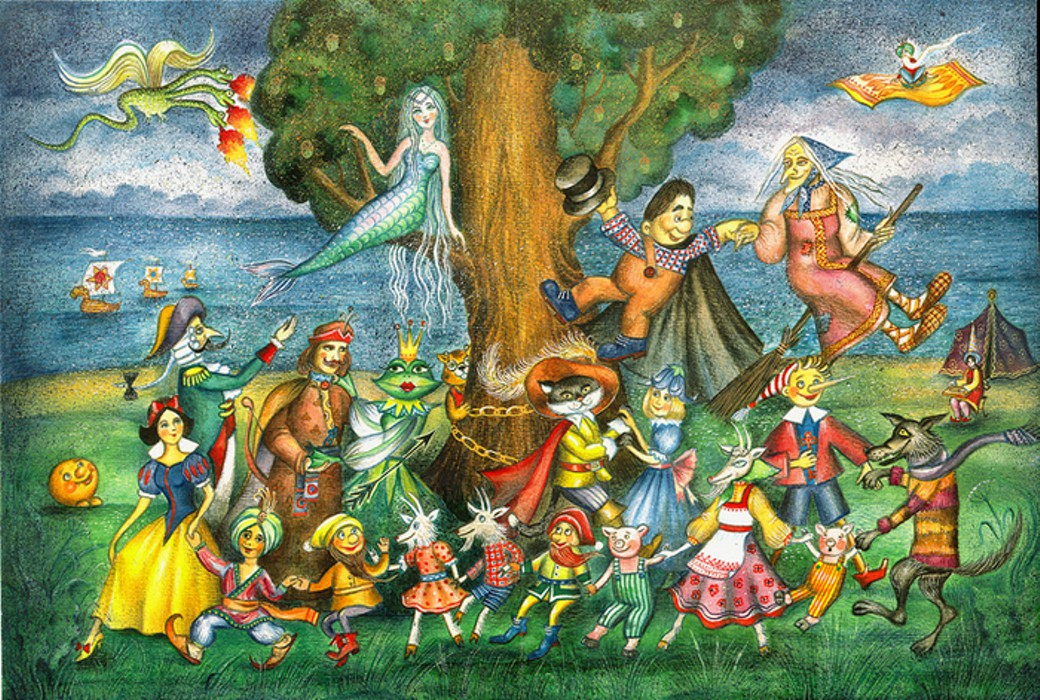 Вспомним:
-Что такое сказка?
 Сказка-это вымышленный рассказ о героях или необычных, волшебных событиях и приключениях. Всё, что происходит в сказке – это вымысел автора.
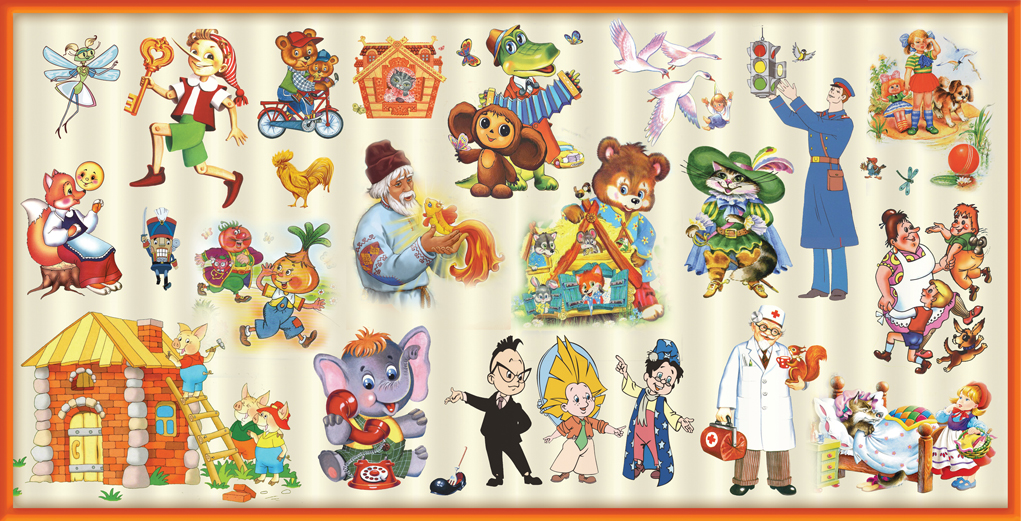 -Какие виды сказок вы знаете?
Сказки
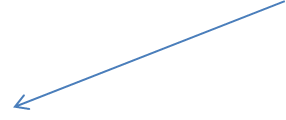 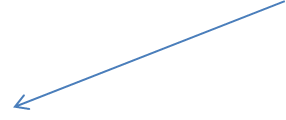 Бытовые
О животных
Волшебные
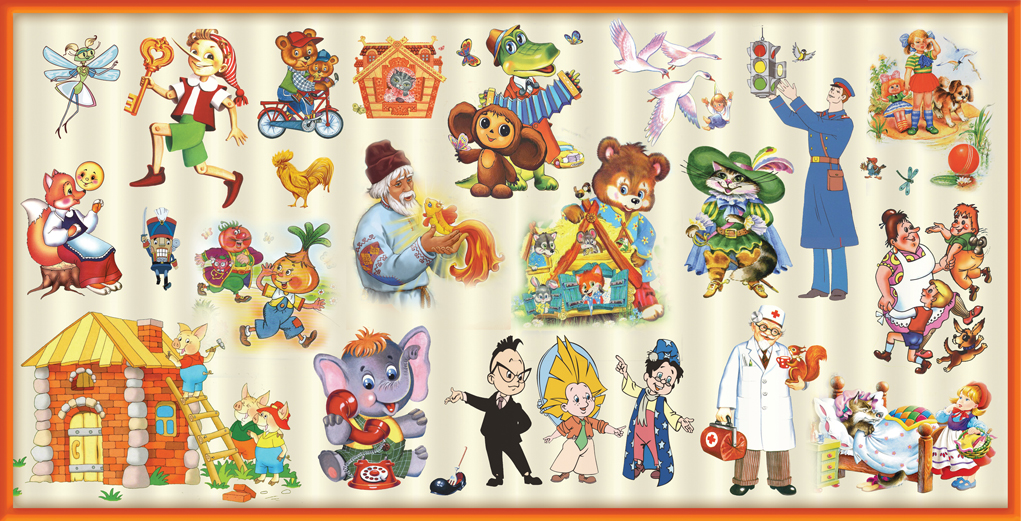 Сегодня мы отправимся в удивительное путешествие- туда,  где сказки по земле ходят, где Емеля на печи к царю едет в гости, где Иван Царевич смерть Кощееву  ищет, а в садах яблоки молодильные растут.
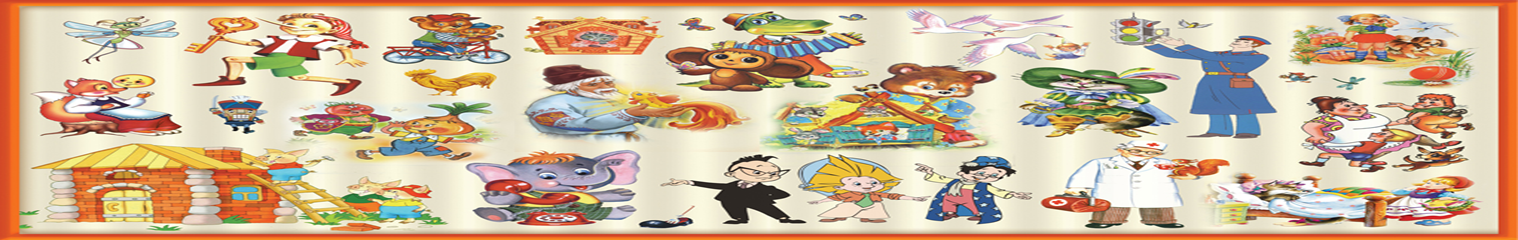 1. Игра «Узнай сказку по картинке»
«Красная шапочка»
«Двенадцать месяцев»
«Конёк-горбунок»
«Морозко»
«У страха глаза велики»
«Сказка о мертвой царевне и  о семи богатырях»
«Сестрица Алёнушка и братец Иванушка»
2. Игра «Узнай сказочного героя по загадке»
В этой сказке - именины,
Много было там гостей.
А на этих именинах
Появился вдруг злодей.
Он хотел украсть хозяйку,
Чуть ее не погубил.
Но коварному злодею
Кто-то голову срубил.
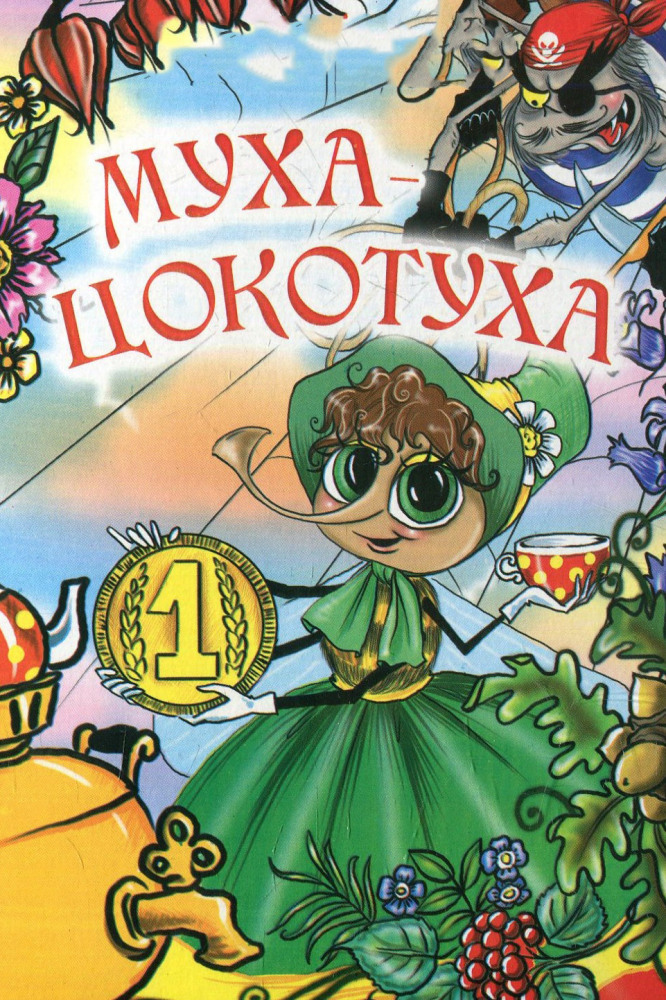 «Если топну я ногою,
Позову моих солдат,
В эту комнату толпою
Умывальники влетят,
И залают и завоют,
И ногами застучат,
И тебе головомойку,
Неумытому, дадут—
Прямо в Мойку,
Прямо в Мойку
С головою окунут!»
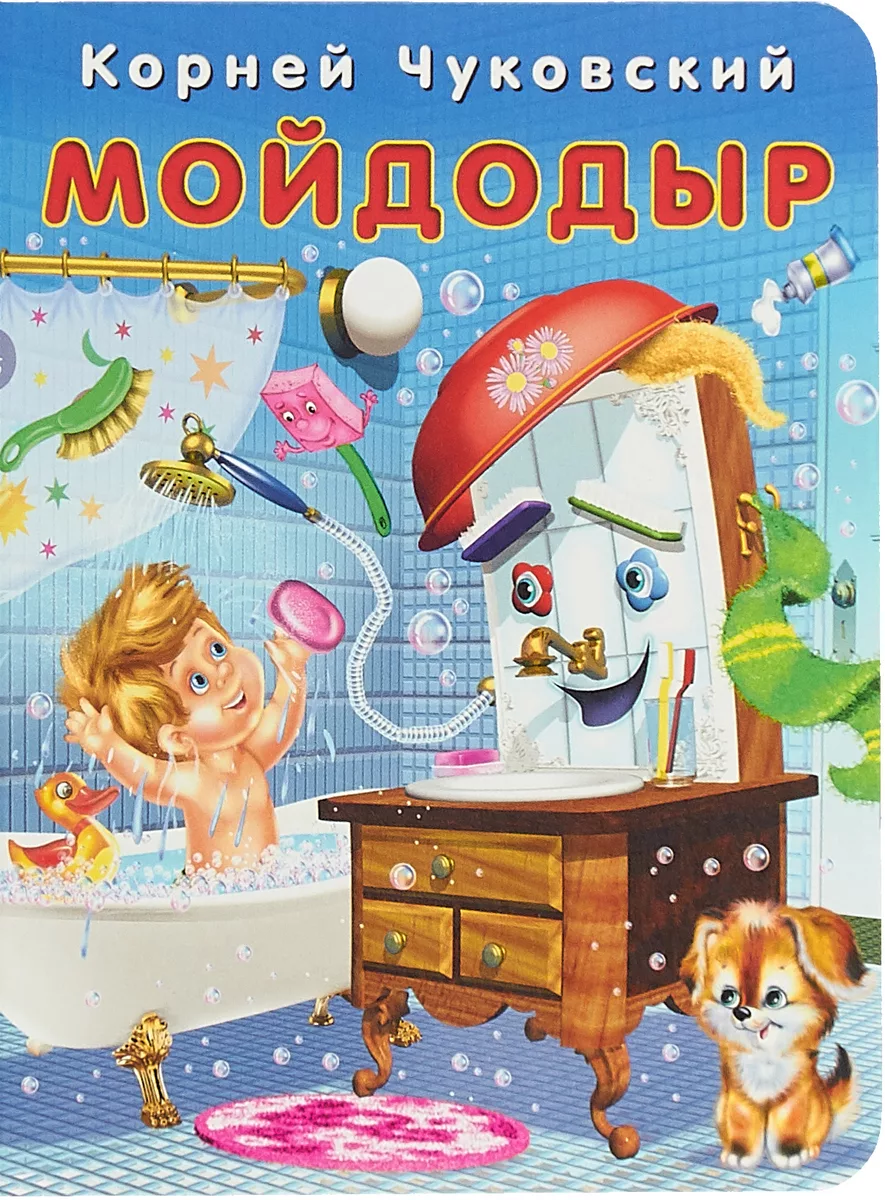 Знают куколка Мальвина
И веселый Буратино:
Если враг со всех сторон,
Победит в бою неравном
Верный друг - надежный, славный,
Храбрый пудель ...
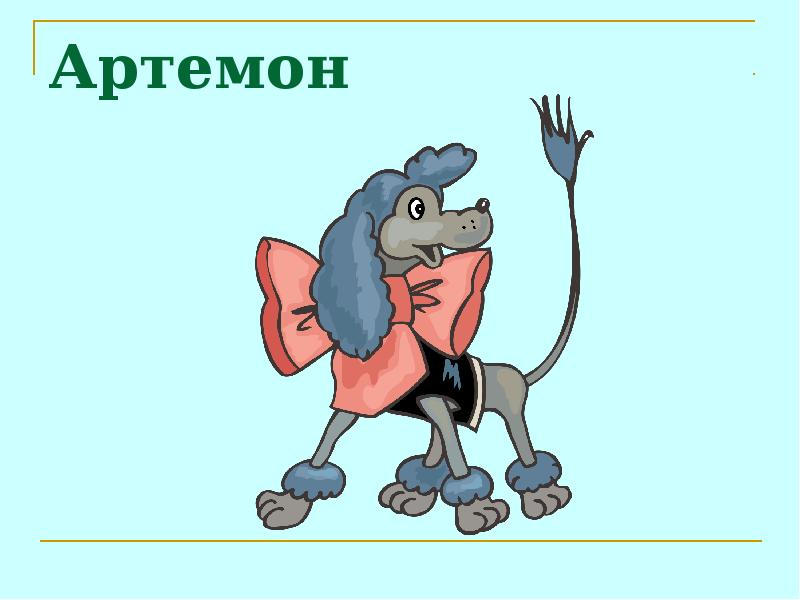 Он всегда живет всех выше:
У него есть дом на крыше.
Если ляжешь быстро спать,
Ты с ним можешь поболтать.
Прилетит к тебе в твой сон
Живой веселый ...
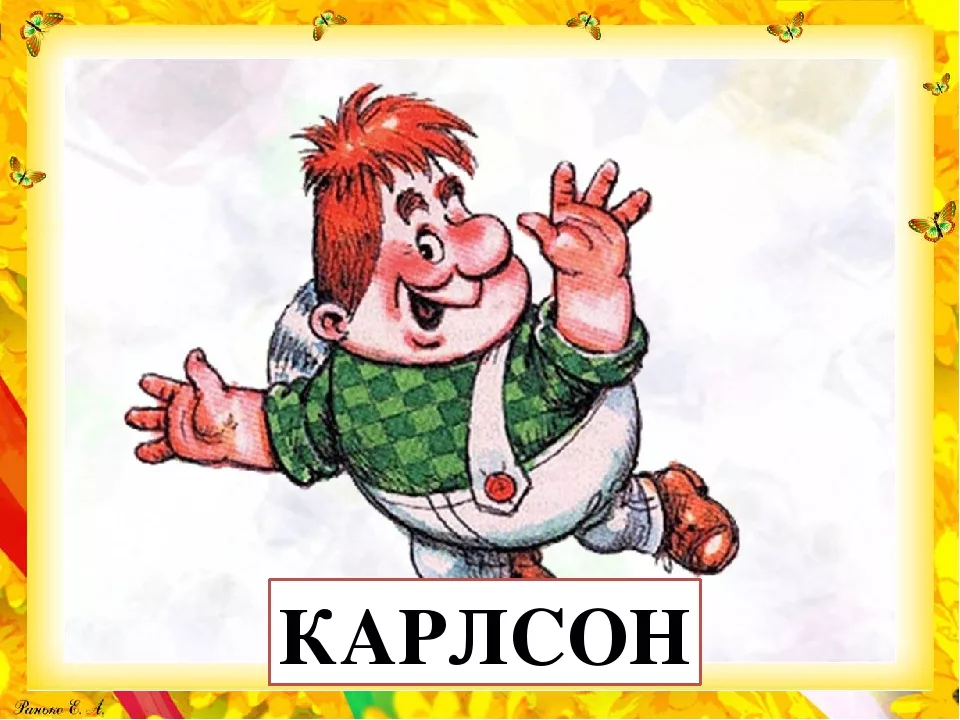 Появилась девочка в чашечке цветка, И была та девочка не больше ноготка. Кто читал такую книжку, Знает девочку-малышку.
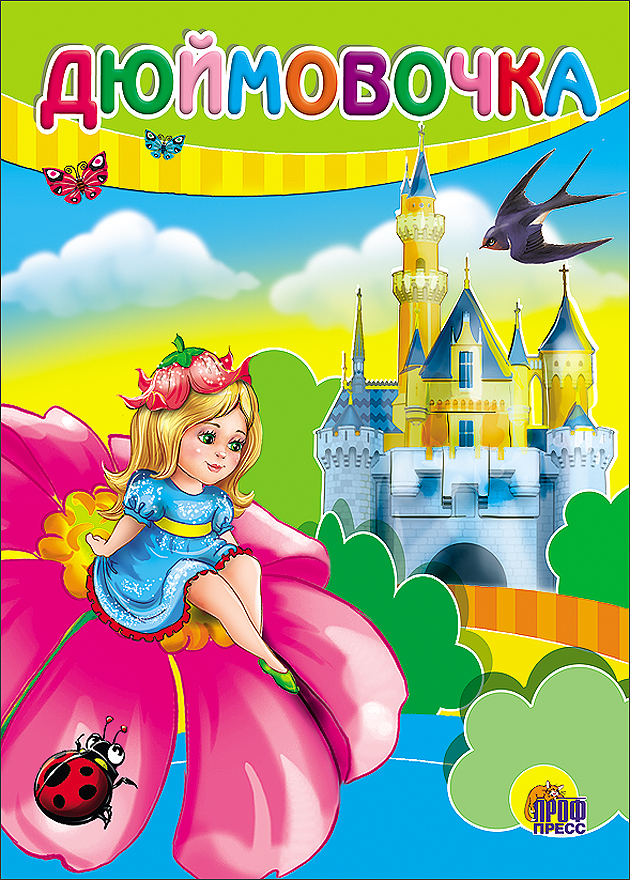 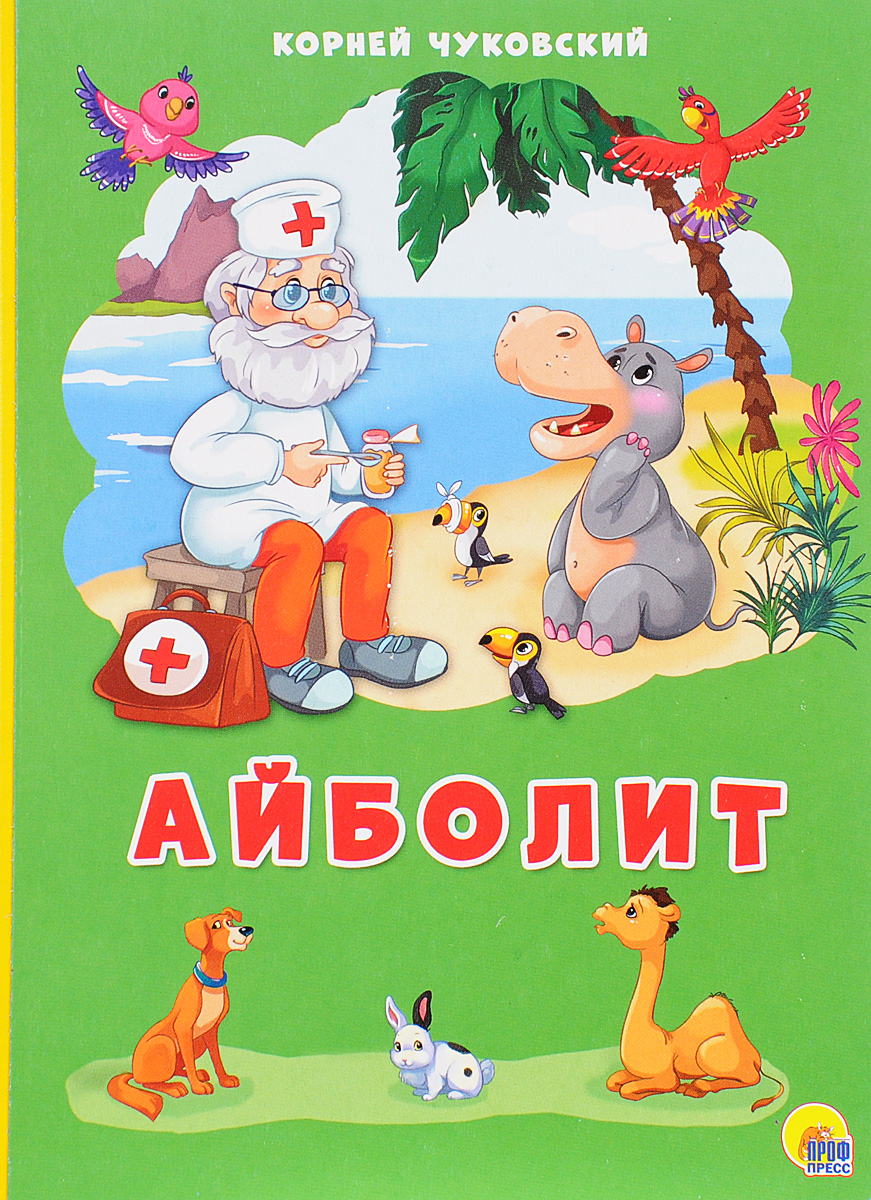 Лечит маленьких детей,
Лечит птичек и зверей,
Сквозь очки свои глядит
Добрый доктор …..
3.Игра «Угадай сказочного героя по тени»
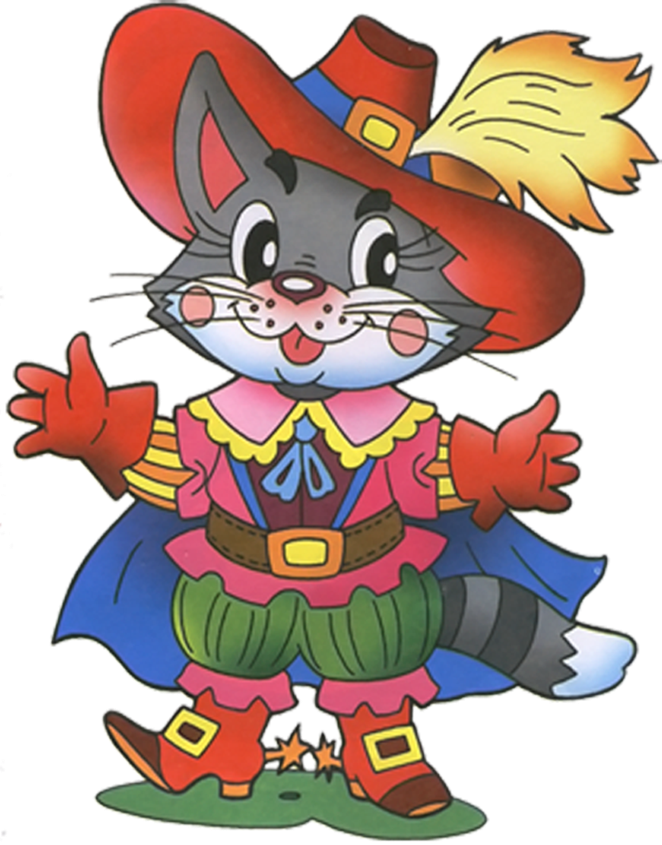 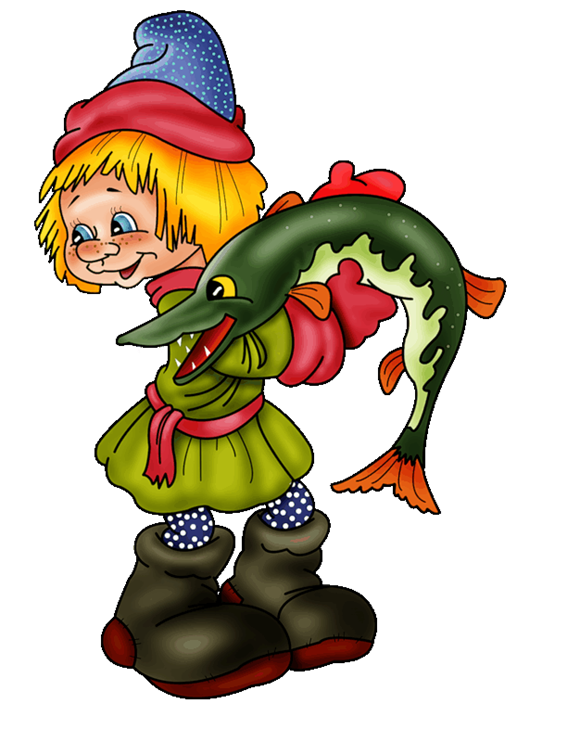 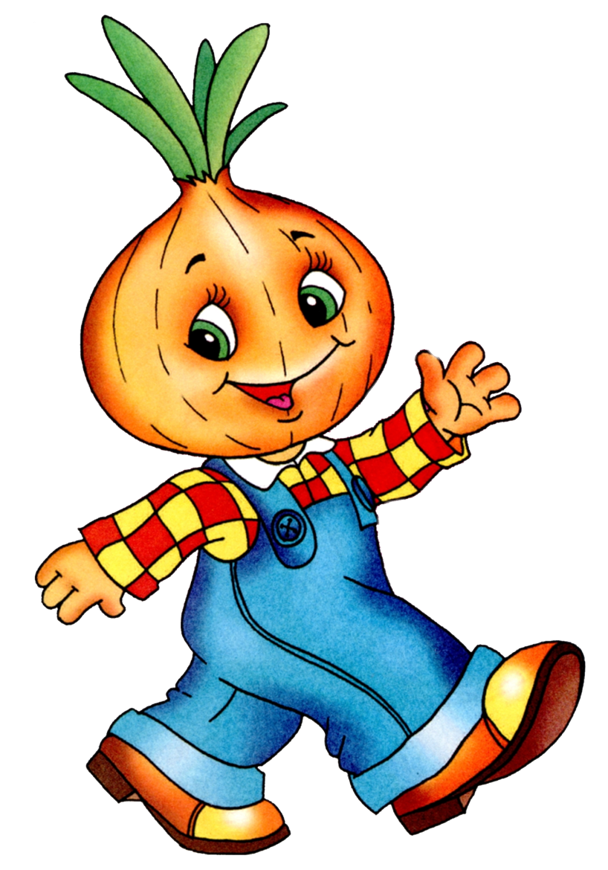 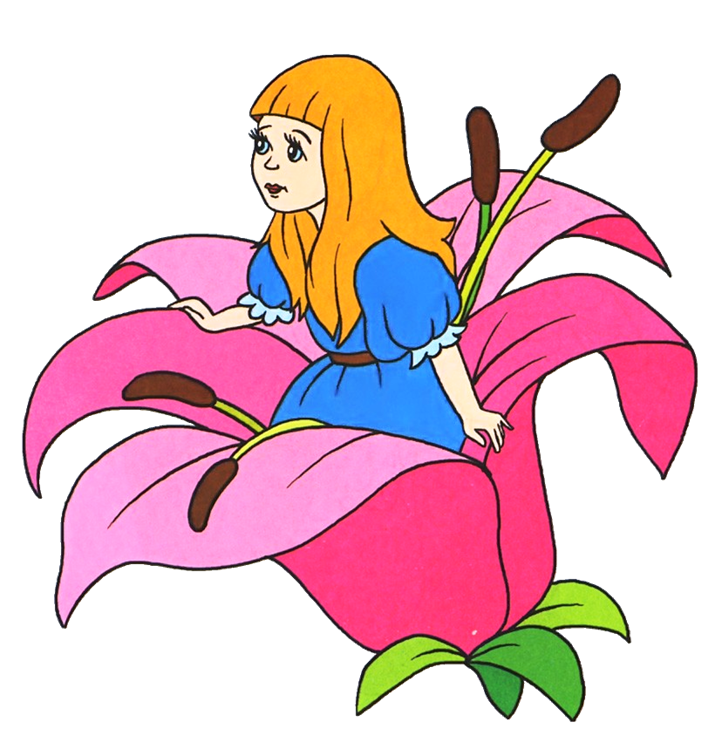 МОЛОДЦЫ!
В мире много сказок грустных и смешных,
И прожить на свете нам нельзя без них.
Пусть герои сказок дарят нам тепло,
 Пусть добро навеки побеждает зло !
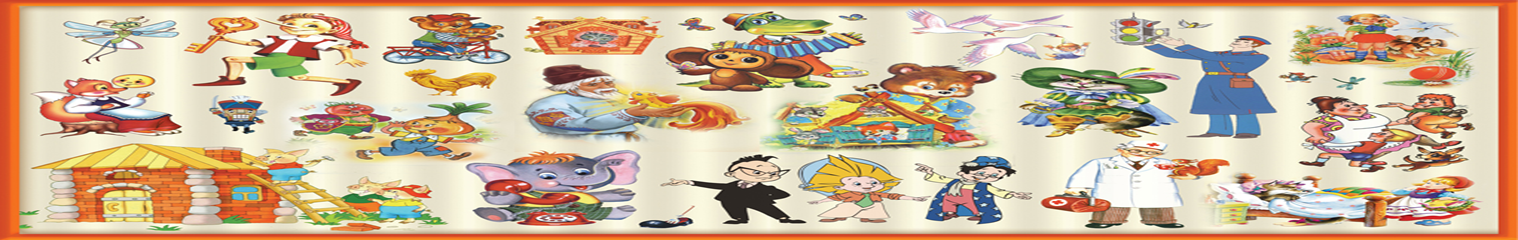 Предлагаю Вам окунуться в сказку и почувствовать себя настоящими героями. Мы организуем  показ мод- «Дефиле сказочных героев ». Для этого необходимо сделать  костюм любого сказочного героя.
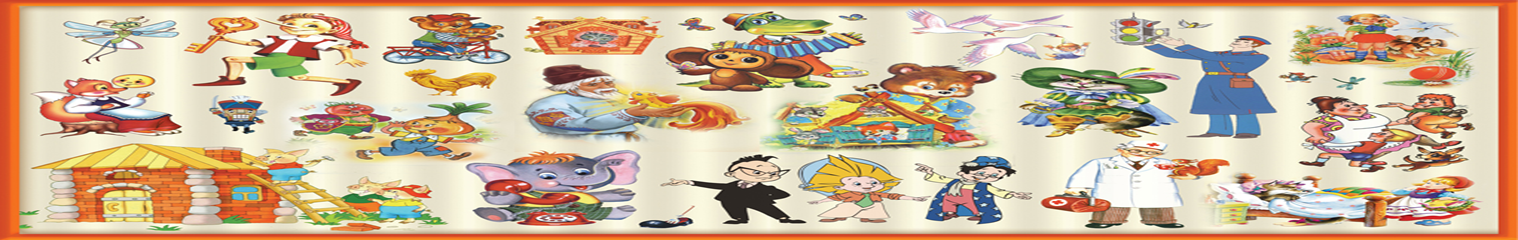